Ochrona prawna życia poczętego w Konstytucjach RP
Projekt zrealizowany w ramach Programu Operacyjnego Kapitał Ludzki 
Poddziałanie 4.1.1.
mgr Magdalena Debita
Uniwersytet Wrocławski
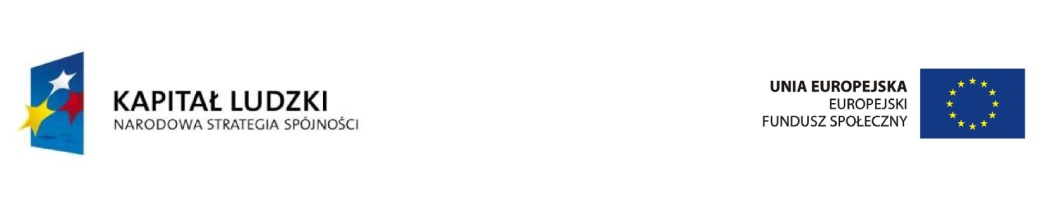 Z punktu widzenia medycznego problematyka ochrony takiego życia jest szeroko rozumiana i wpisuje się w ogólny kontekst zawodowy. W myśl takiego rozumienia embrion już jest życiem, jako że niezależnie od tego, czy według innych środowisk posiada podmiotowość typową człowiekowi czy też nie, należy mu się przyglądać oraz chronić go przed szkodliwym działaniem rozmaitych czynników wewnętrznych i zewnętrznych.
Podstawa prawna
Konstytucja Rzeczpospolitej Polskiej, art. 38; 
Kodeks cywilny;
Kodeks karny;
Europejska Konwencja Biomedyczna;
Ustawa o zawodach lekarza i lekarza dentysty;
Ustawa o świadczeniach opieki zdrowotnej finansowanych ze środków publicznych;
Ustawa o systemie informacji w ochronie zdrowia;
Ustawa o planowaniu rodziny, ochronie płodu ludzkiego i warunkach dopuszczalności przerywania ciąży
Ustawa o leczeniu niepłodności.
Wybrane regulacje konstytucyjne na świecie
Zasadniczym przymiotem człowieka jest jego życie. Pozbawienie go tego życia niszczy jednocześnie człowieka, podmiot określonych praw i obowiązków. Biorąc pod uwagę, że w demokratycznym państwie największą wartością jest życie, musi ono znajdować się pod ochroną konstytucyjną, na każdym etapie życia.
art. 10 ust. 1 Konstytucji Szwajcarii (każdy ma prawo do życia, kara śmierci jest zakazana);
art. 10 Konstytucji Macedonii (życie człowieka jest nietykalne, nie można orzec kary śmierci, bez względu na przyczynę);
art. 21 Konstytucji Albanii (życie ludzkie jest chronione przez ustawę).
Prawo do życia charakteryzuje się dwoma cechami:

pierwotności – prawo to przysługuje jednostce, bez względu na wolę ustawodawcy, jest ono prawem naturalnym. Uprawnienie to ma zapewniać ochronę prawa do życia oraz wskazywać jego granice. Ustawodawca nie może zatem podejmować decyzji o słuszności/braku słuszności tego prawa, ani warunkować intensywności jego ochrony od tzw. jakości życia;
niezbywalności – wyklucza ona możliwość powierzenia jakimkolwiek osobom prawa do podejmowania decyzji o życiu danego człowieka, choćby osoba ta wyrażała na to zgodę. Zniszczenie wartości jaka stanowi życie ludzkie może mieć miejsce tylko i wyłącznie w oznaczonych prawnie sytuacjach, bądź być efektem własnego działania.
Podmiotowość embrionu
Artykuł 38 Konstytucji RP stanowi,                   iż: „Rzeczpospolita Polska zapewnia każdemu człowiekowi prawną ochronę życia”.
	
	Kodeks cywilny - art. 446, stanowi, iż: „Z chwilą urodzenia dziecko może żądać naprawienia szkód doznanych przed urodzeniem”.
Konstytucja RP
W dyskursie prawnym i bioetycznym najistotniejszą rolę stanowią następujące artykuły Konstytucji RP: art. 30 – „godność człowieka”, art. 32 i 33 – „zasady niedyskryminacji”, art. 38 – „życie każdego człowieka”, art. 47 w zw. z art. 18 – „życie prywatne i rodzinne” oraz „ochrona życia”, art. 79 ust. 1 – „ochrona wolności i praw”.
Aktualny stan prawny
Zmiany legislacyjne, jakie miały miejsce w latach 1993 – 2000 doprowadziły do ukształtowania dość skomplikowanego stanu prawnego w zakresie ochrony dziecka poczętego. Ogólne ramy wyznaczają przepisy Konstytucji RP: art. 38 zapewniający każdemu człowiekowi prawną ochronę życia oraz art. 68 poręczający każdemu prawo do ochrony zdrowia. Szczegółowy zakres prawnej ochrony dziecka poczętego należy rekonstruować z przepisów art. 152-154 i 157a Kodeksu karnego oraz ustawy z 7 stycznia 1993 r. o planowaniu rodziny, ochronie płodu ludzkiego i warunkach dopuszczalności przerywania ciąży w brzmieniu nadanym jej przez ustawę z 30 sierpnia 1996 r., a także orzeczenia Trybunału Konstytucyjnego z 28 maja 1997 r. oraz przepisów ustawy z 5 grudnia 1996 r. o zawodzie lekarza określających warunki dopuszczalności przeprowadzania eksperymentów z udziałem dziecka poczętego, ze zmianami wprowadzonymi przez ustawę z 8 lipca 1999 r.
Wyrok TK z dnia 7 stycznia 2004 r. Sygn. akt K 14/03
Prawna ochrona życia ma charakter wieloaspektowy. „Jej sformułowanie już w pierwszym z przepisów konstytucyjnych dotyczących wolności i praw osobistych zdaje się przesądzać o nadrzędności życia ludzkiego w hierarchii wartości chronionych przez prawo. Skłania ona jednocześnie do przyjęcia w procesie stanowienia prawa dyrektywy interpretacyjnej, wedle której wszelkie możliwe wątpliwości co do ochrony życia ludzkiego powinny być rozstrzygane na rzecz tej ochrony (in dubio pro vita humana)”.
Dziękuję za uwagę